МОУ «Турочакская СОШ им Я.И. Баляева
Если ученик в школе не научится ничего творить, 
                то в жизни он всегда будет только подражать.
                                                                                                                                                                Л.Н.Толстой
Творческая группа
МОУ «Турочакская СОШ им Я.И. Баляева
Методы и приёмы формирования креативного мышления как элемента функциональной грамотности на уроках литературного чтения
Актуальность
Стратегия современного образования 
заключается в том, чтобы дать возможность 
всем без исключения учащимся проявить 
свои способности и весь свой творческий 
             потенциал.
Цель:
развитие творческих способностей ребенка, раскрытие потенциала креативного мышления, данного детям природой.
Креативность -
это способность создавать множество идей, это возможность придумывать необычно умные идеи и доводить их до совершенного вида.

Как же пробудить заложенные в каждом ребенке творческое начало, помочь понять и найти себя, сделать первые шаги в творчестве для радостной, счастливой и наполненной жизни?

 В
Креативное мышление — компонент функциональной грамотности, под которым понимают умение человека использовать свое воображение для выработки и совершенствования идей, формирования нового знания, решения задач, с которыми он не сталкивался раньше.
Принцип:
всё, что дети могут сделать сами, они должны делать самостоятельно.
Группы методов  и приёмов:
* словесное развертывание образов произведения
   *театральная творческая   деятельность
           * изобразительная творческая    деятельность
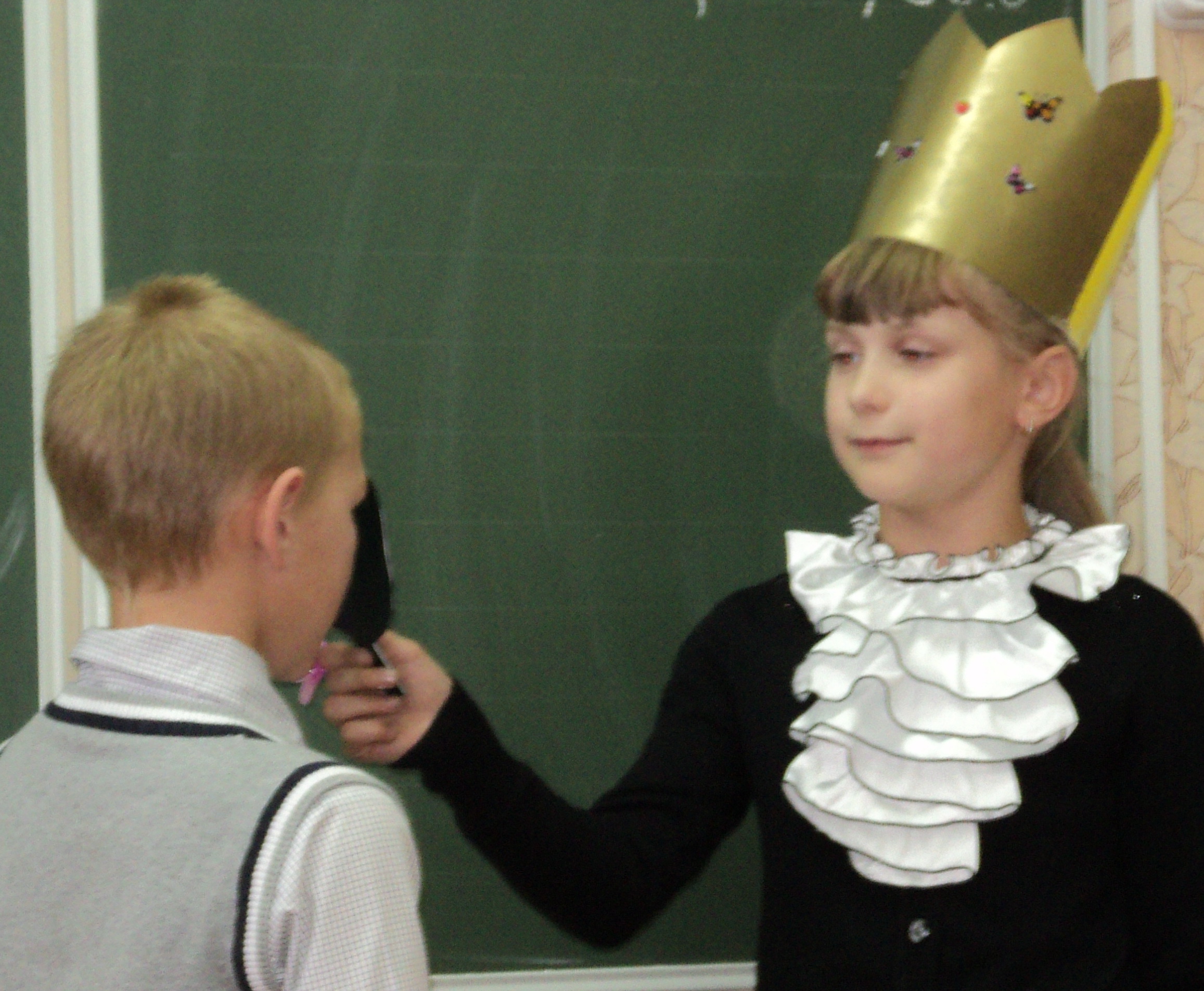 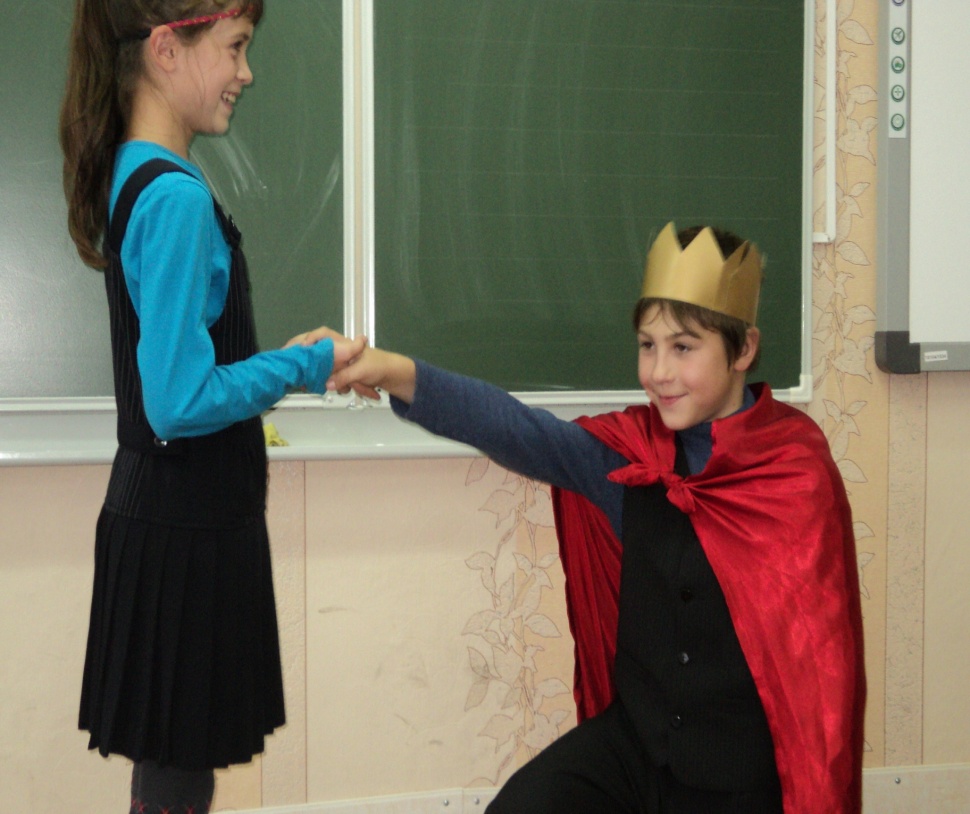 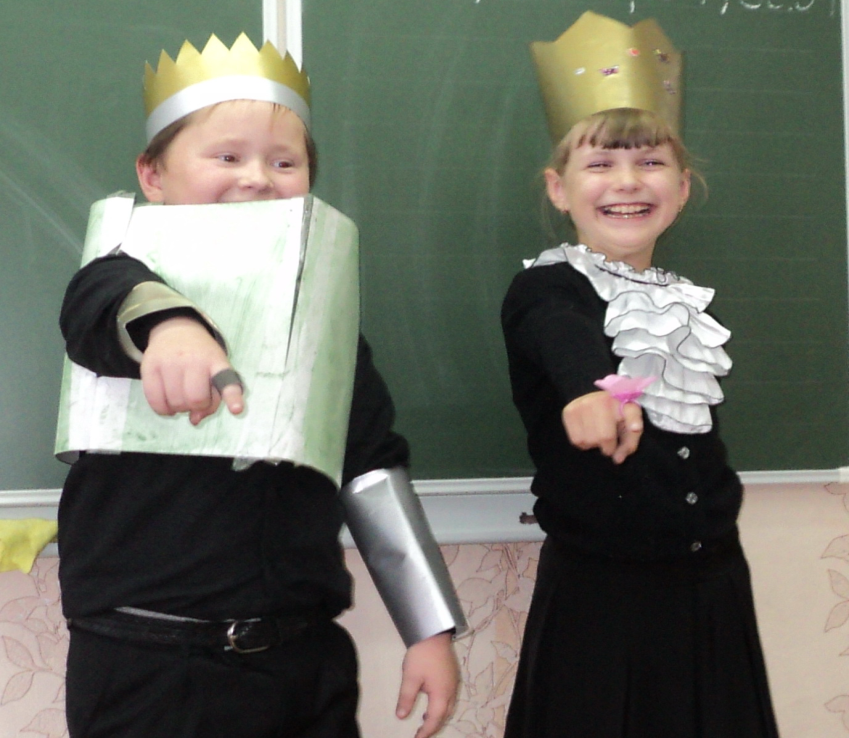 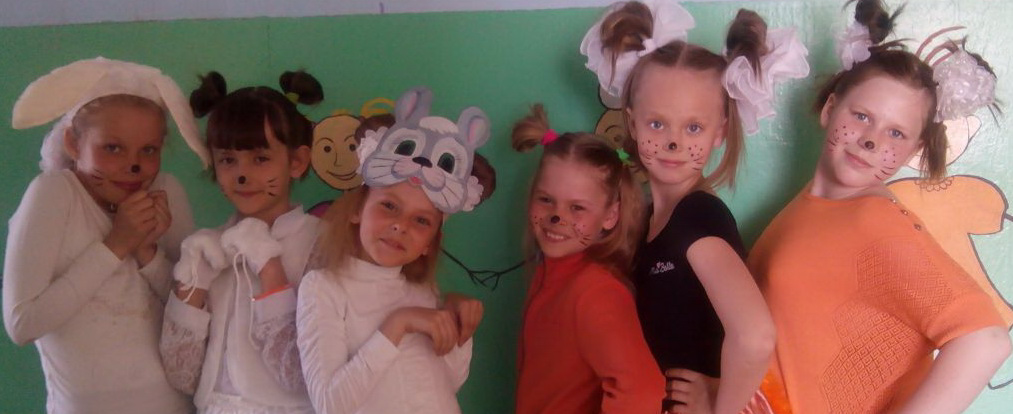 «Цель обучения ребенка состоит в том, чтобы сделать его способным развиваться дальше без помощи учителя» . 
П. Хаббард
Вывод:
Используя развивающие игры, творческие задания, можно использовать стандартный учебный материал для формирования нестандартного креативного мышления.
Такой подход к обучению повышает интерес ученика, формирует  творческие способности,    уверенность в себе.
« Мы должны воспитывать так, чтобы
ребенок чувствовал себя искателем и открывателем знаний.»  
                      В.А.Сухомлинский
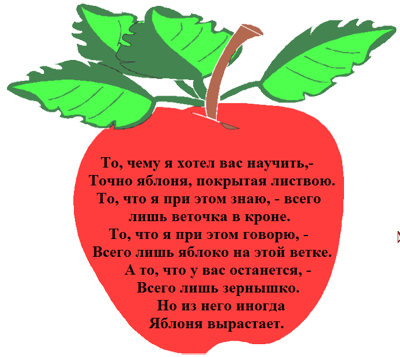 У
Ш
И
Н
С
К
И
Й
Источники
http://www.vbratske.ru/i/bratsk_news/13370622767249.jpg
http://www.art-apple.ru/albums/vector-school/schoolbooks.jpg
http://www.abc-ufa.ru/writable/_uploaded/library.gif